国道数据2011新库MeTeL使用指南
《多媒体教学资源库》
Multimedia eTeaching & eLearning
(MeTeL)
主讲人：刘玉良（CTO 副研究员）
January 6, 2011
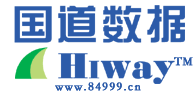 目录
一、MeTeL简介
二、MeTeL平台使用指南
A、院校导航
B、学科导航
C、教师导航
D、课程导航
E、课节资源
F、课程、教学资源搜索
F1、快速搜索：
F2、高级检索
F2.1、课程高级检索
F2.2、教学资源高级检索
G、动漫素材
H、教材中心
J、辅助增值功能
三、MeTeL读者服务
一、MeTeL简介
多媒体教学资源库（Multimedia eTeaching & eLearning，简称MeTeL）是专为高校研究生、本科生、留学生自主学习（eLearning）提供的资源学习平台，同时为高校一线教师数字化备课授课（eTeaching）提供参考资料。

资源类型：教学多媒体；数据库类型：全文数据库；语种：英语；课程：1万余门；课节：10万余节；资源数量：600000+（其中课件13万个、视频1万个、音频1万个）；年更新量：10000+
该资源库主要收录了国外300余所著名高校自2000年以来的先进课程、讲座资源，语种为英文。每门课程包括课程名称、课程介绍、课程须知、课程表、参考教材、教材评价、课任教师等。每个课节可能有以下几类资源，如讲义、课件、音频、视频、教学图片、教学案例、阅读材料、作业、习题、试卷、答案等；部分课节为独立的专题研讨会（Seminar）、实验实习、外出考察、演讲讲座等；个别课节会有相关的程序代码、工具软件、数据等资源。
该教学资源内容涵盖计算机科学、经济学、生物学、数学、化学、管理学、物理学、医学、心理学、地理学、农业、动力电气工程等100多个一级或二级学科 ，涉及课程1万余门，课节10万余节，资源60万余条（其中课件13万个、视频1万个、音频1万个）。文件内容丰富，全面，数据格式多样，图文声像俱全，生动活泼，适合自主学习。另外，还为高校蓬勃发展的动漫专业专门提供了动漫素材5000多个。该资源平台界面友好，导航、搜索兼备，易用性强，帮助功能融入了各个操作细节，课程展示直观，链接跳转方便。

    MeTeL登录界面、首页如下：
MeTeL 登录界面如下：
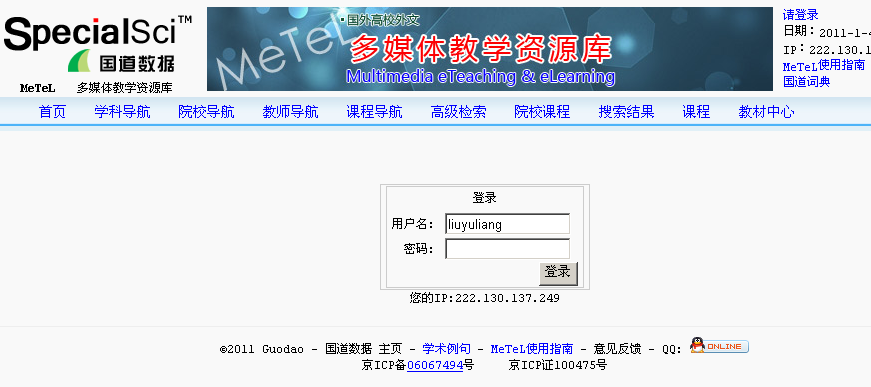 MeTeL首页:
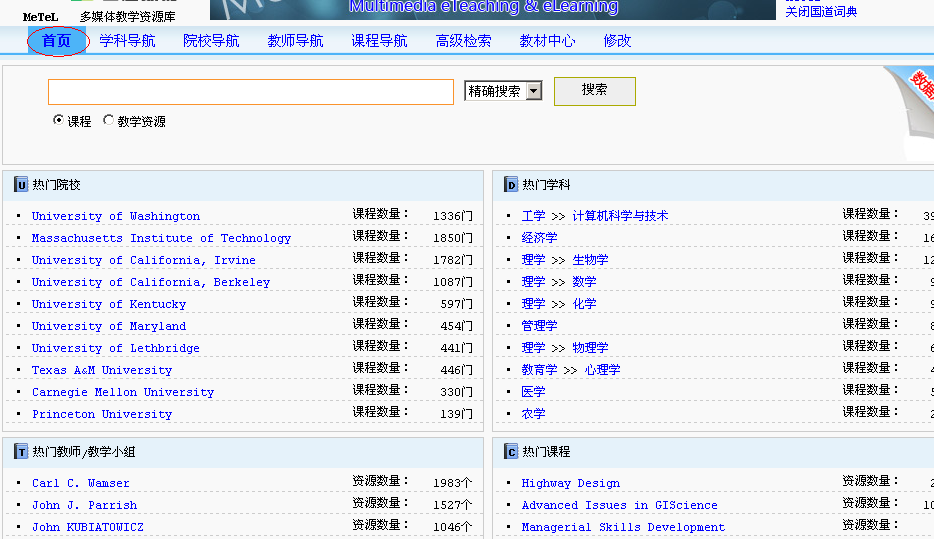 二、MeTeL平台使用指南
A.院校导航  

    MeTeL收录300余所国外著名高校的多媒体教学资源，通过点击院校名称，可以直接浏览资源；这些院校包括
    University of Washington，Massachusetts Institute of Technology，University of California, Irvine，University of California, Berkeley，University of Kentucky，
    University of Maryland，University of Lethbridge，Texas A&M University，Carnegie Mellon University，Iowa State University，University of Wisconsin-Madison，Princeton University等。
院校导航页面内校名为中英文对照，并附有读者点击次数：
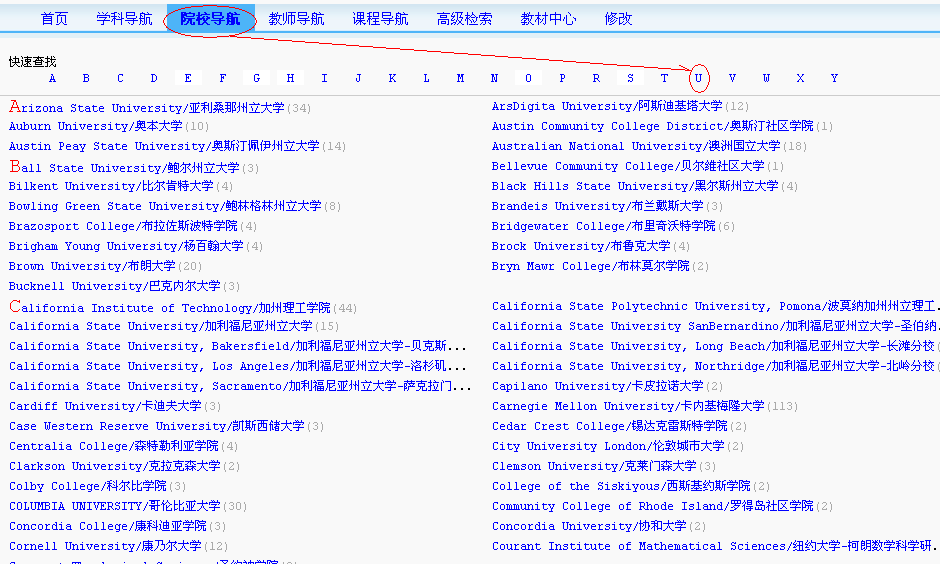 院校导航页面中每个院校均有院校简介：
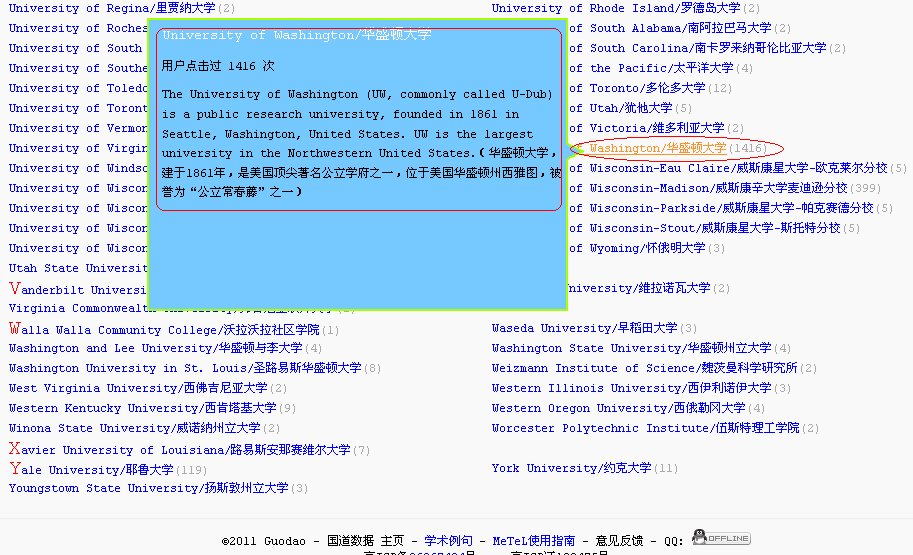 每个院校主页内可按院系/部门进行课程列表：
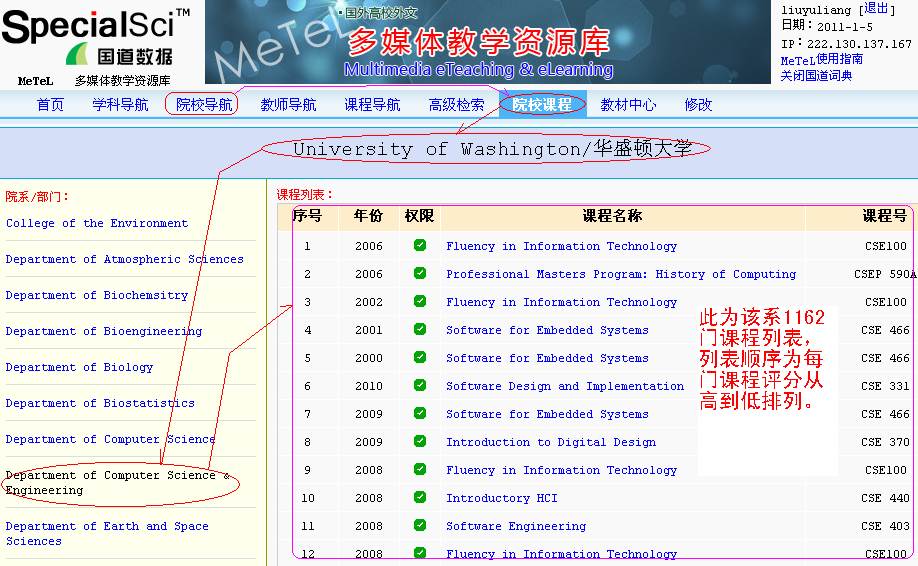 B.学科导航
MeTeL按照中国1998年制订、2006年修订的学科专业分类标准，即12个门类、89个一级学科、386个二级学科的形式，可以直接查看该库收集的100多个一级或二级学科的教学资源。

  学科导航页面如下：
学科导航按中国学科标准顺序列表，点击学科名，直接链接到相应课程：
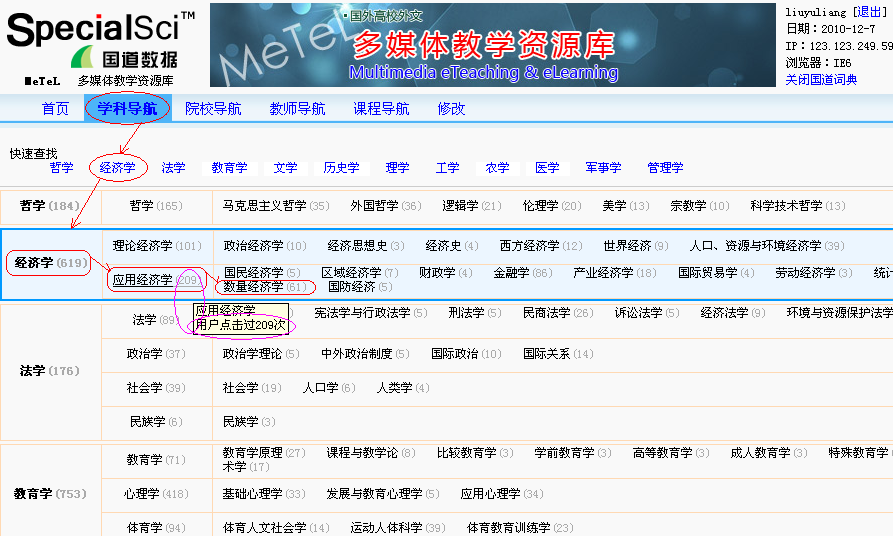 点击经济学-应用经济学-数量经济学，显示相应的196门课程列表如下：
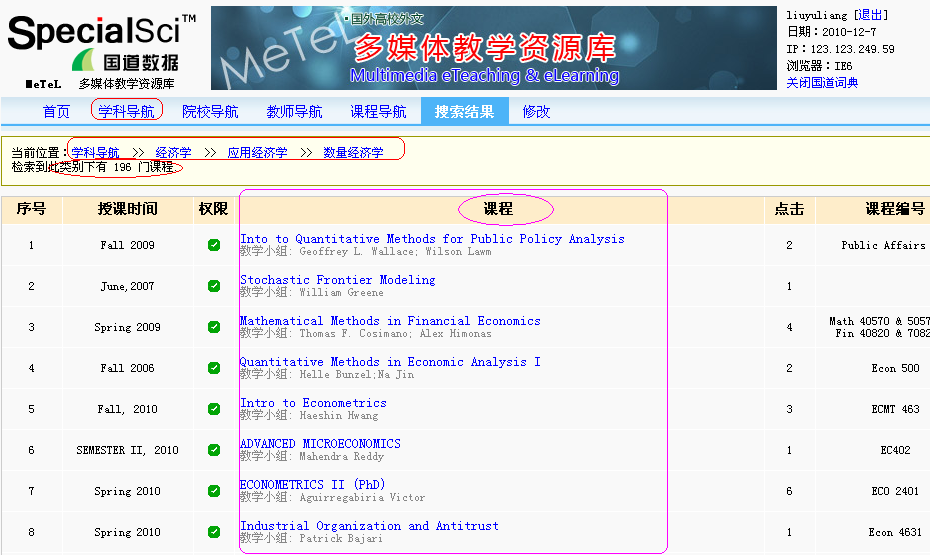 C、教师导航
MeTeL收录一线的授课教师6000余名，其中部分教师获得过各种大奖，如 Edmund M. Clarke, Ronald L. Rivest, Martin Chalfie, Daniel L. Mc Fadden, George A. Akerlof, Edward C. Prescott, Roger B. Myerson, Terence Tao等，部分教师附有图片。


   见下页图示：
教师导航按教师名称的首字母排序列表，点击教师名可查看其教学资源：
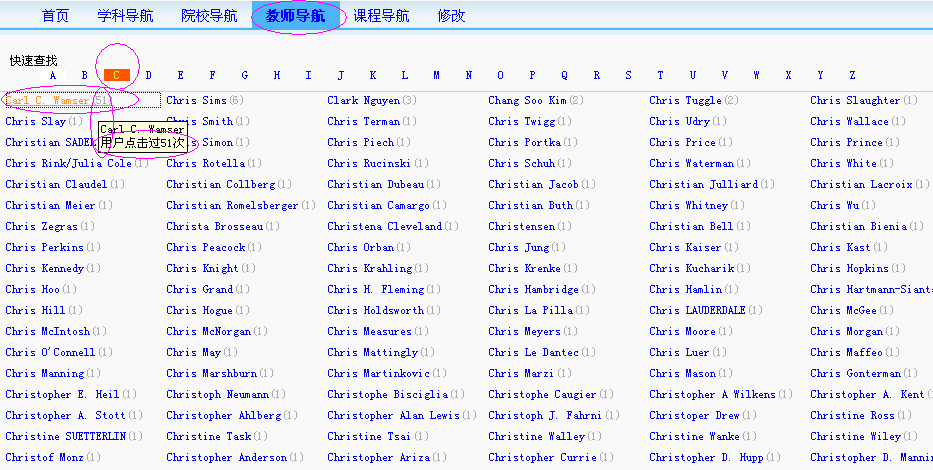 点击Carl C Wamser可查看其教学资源，共计1983个如下：
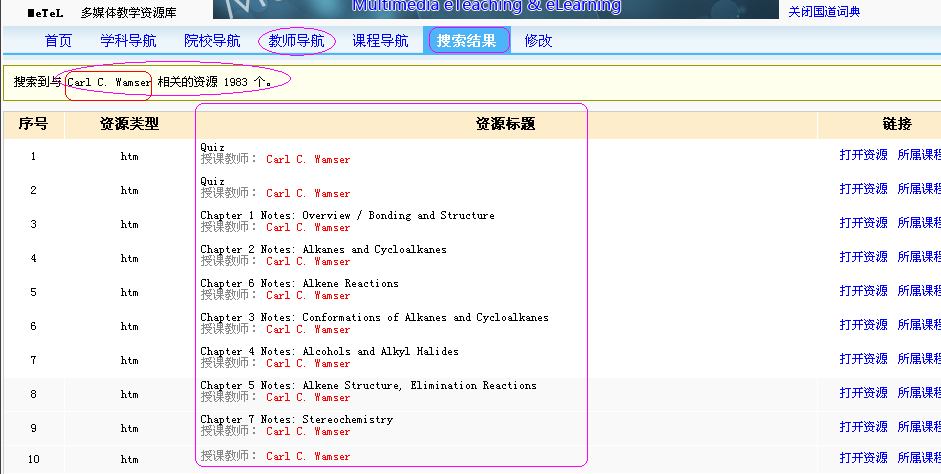 D、课程导航
MeTeL收录具体课程10000余门，各校每门课程会有课程代码、课程介绍、课程须知、教学大纲、课程表、参考教材、课任教师等；课程分布从多到少依次是计算机科学、经济学、生物学、数学、化学、管理学、物理学、医学、心理学、地理学、农业、动力电气工程等。

相关课程：各门课程若有本校或外校相关课程，也会列于课程主页中，标明课程名称、编号、所在院系。

参考教材：各门课程若有指定或推荐的参考教材，其书名、版本、简介信息也会列于课程主页中，并配以教材评价，供选阅。

   界面图示如下：
课程导航按课程名称的首字母排序列表，点击课程名可查看该课程主页：
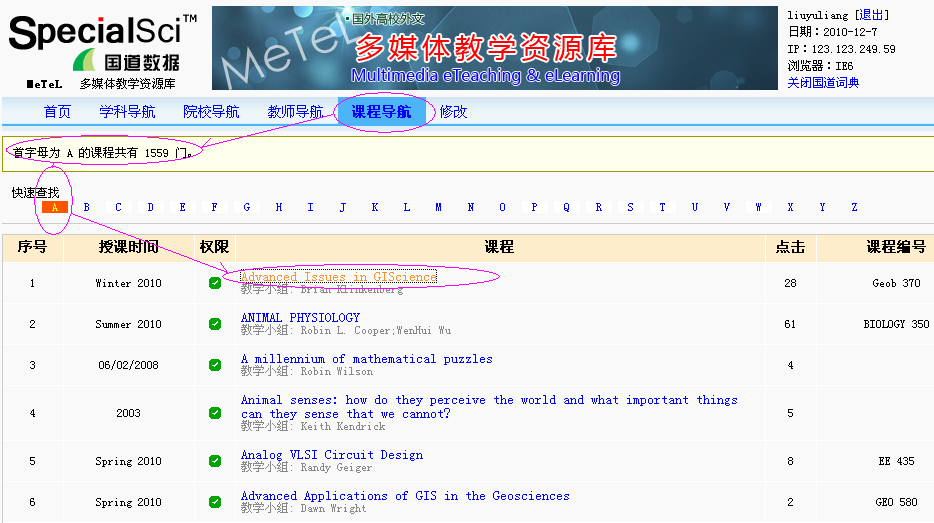 课程主页，包含了该课程的所有要素信息如下:
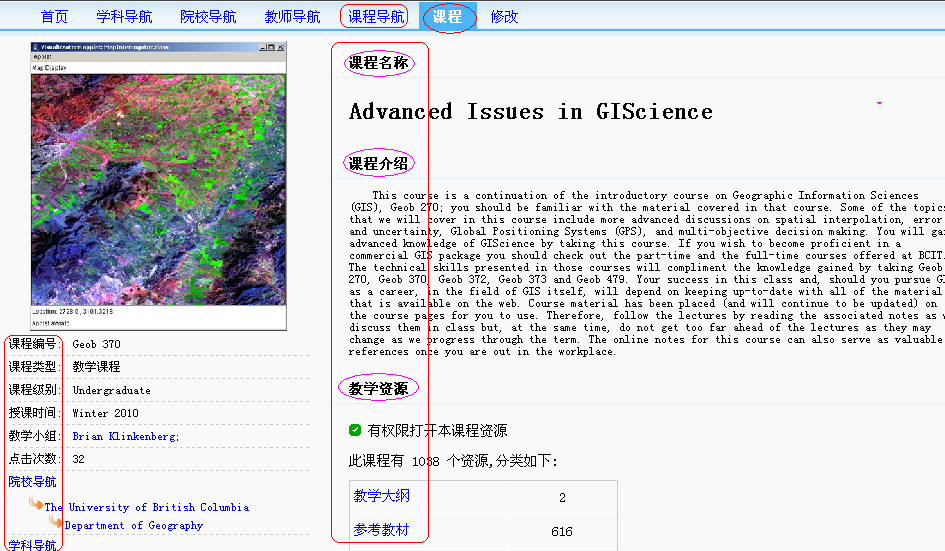 （承接上图）参考教材里有MeTeL独有的PDF格式教科书评价：
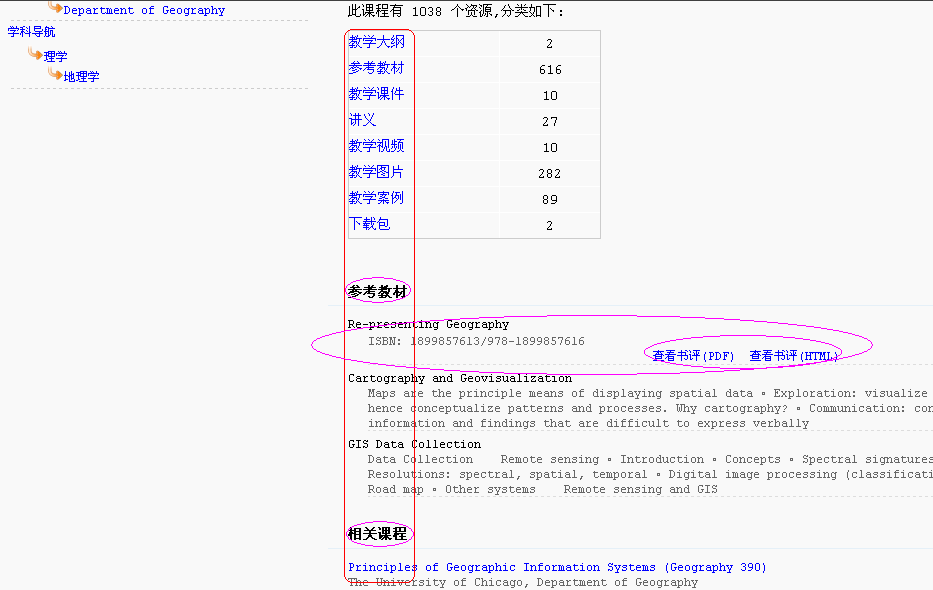 E、 课节资源
每个教师的每次授课被定义为一个课节，MeTeL收录10余万课节，约合每门课程10个课节；
   每个课节可能有以下几类资源，如讲义、课件、音频、视频、教学图片、教学案例、阅读材料、作业、习题、试卷、答案等；每个课节上平均会有1个课件。
   部分课节为独立的专题研讨会（Seminar）、实验实习、外出考察、演讲讲座等；
   个别课节会有相关的程序代码、工具软件、数据等资源

   e.g. 以爱荷华州立大学建筑与环境工程系开设的《Highway Design》为例，Tom Stout老师在授课过程中产生的课节资源内容如下：
课节资源就包含在课程主页的“教学资源”之内，如课件、讲义、音视频等:
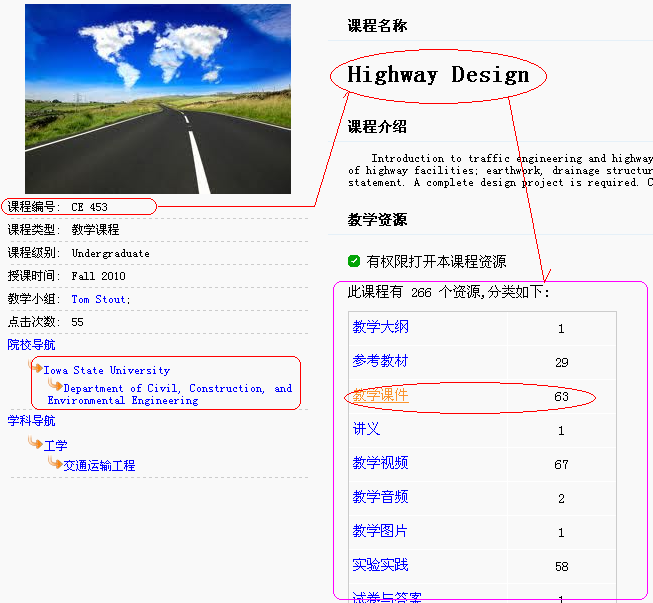 Highway Design课程有教学课件63个：
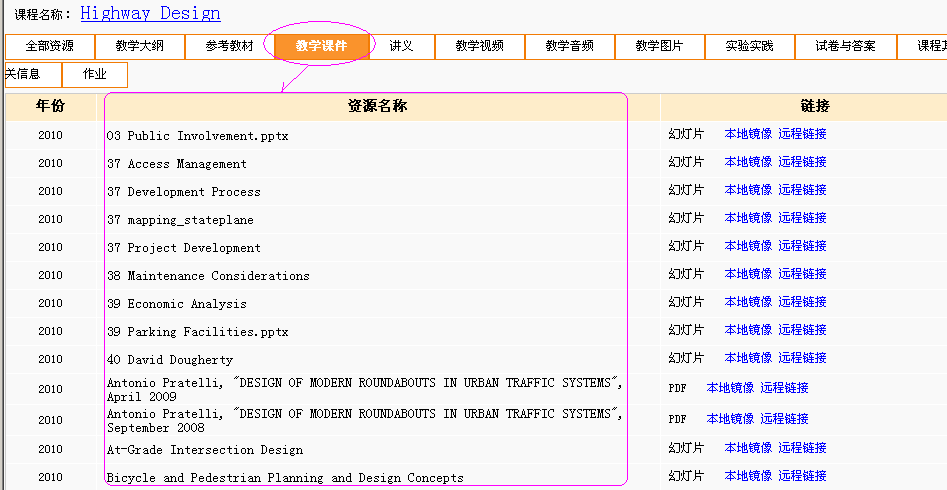 教学视频67个：
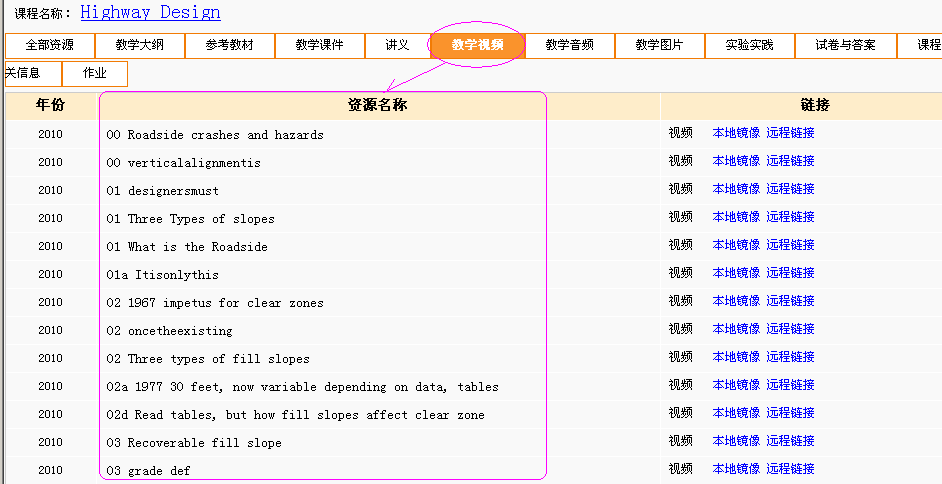 实验实践内容58项：
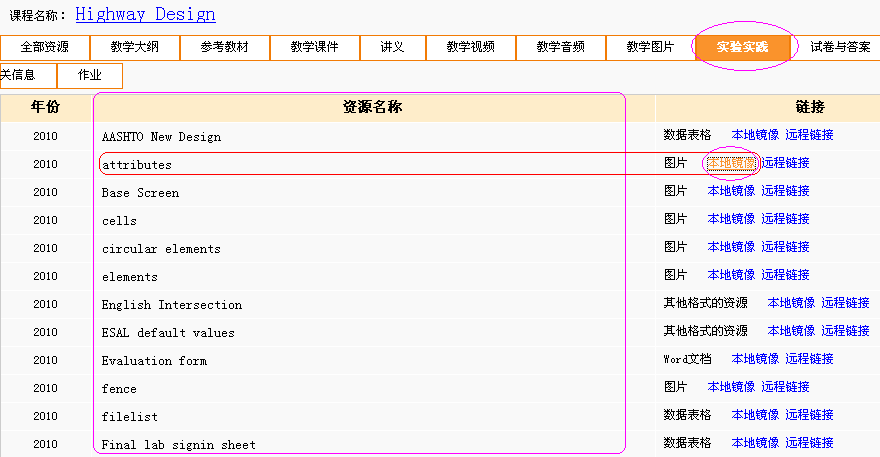 实验实践内容中’ attributes’是个图片工具：
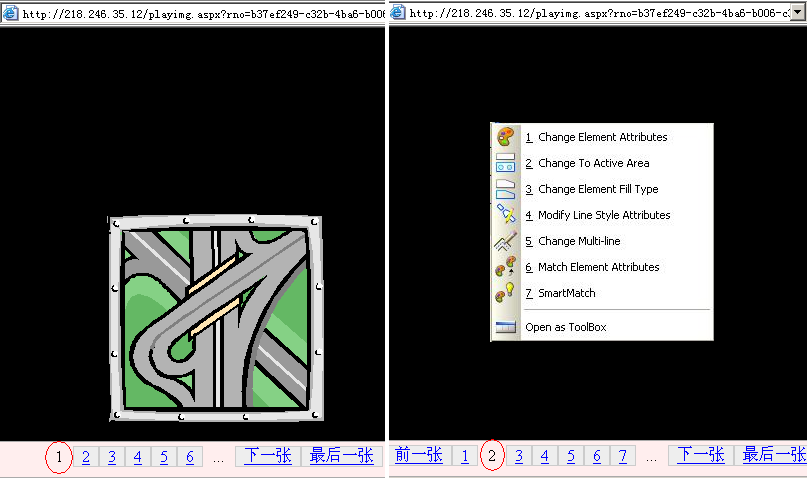 F、课程、教学资源搜索
MeTeL收录的教学资源现已入库共计60万余个，无论是课程名称，还是教学资源内容，如讲义、课件、作业、习题答案，均可以直接搜索获得。

   F1、快速搜索：首页中设快速搜索，有“课程”与“教学资源”两种单选项，配以“精确搜索”或“模糊搜索”的匹配方式。

    快速搜索界面如下：
课程（名称）搜索，支持输入中文，给予英文提示帮助：
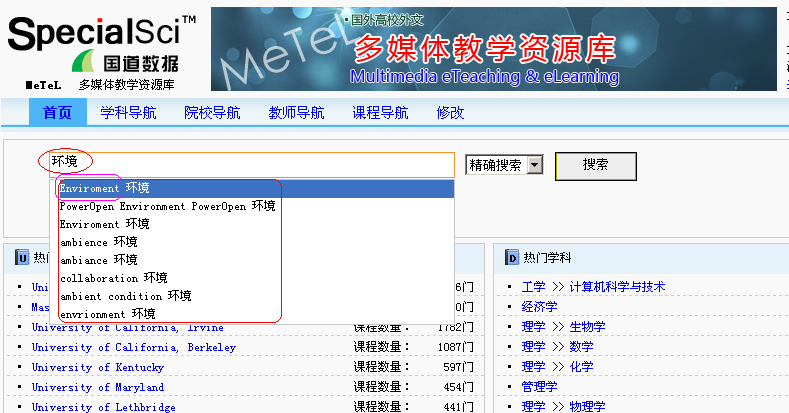 选定英文检索词’environment’设定模糊搜索方式：
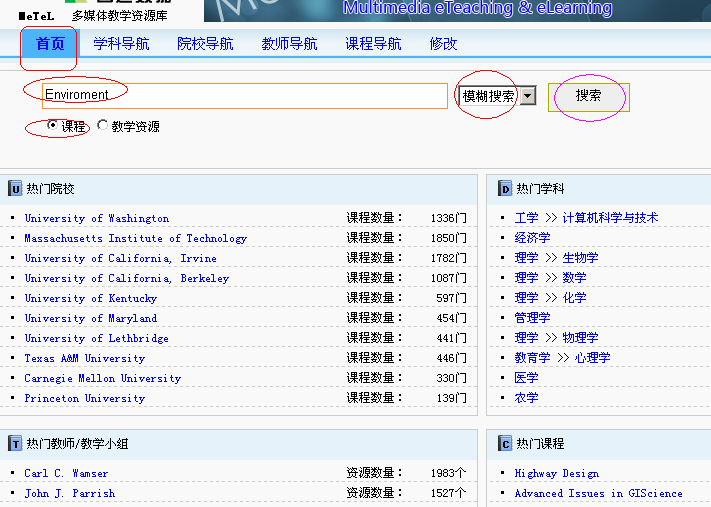 搜索出6门相关课程：
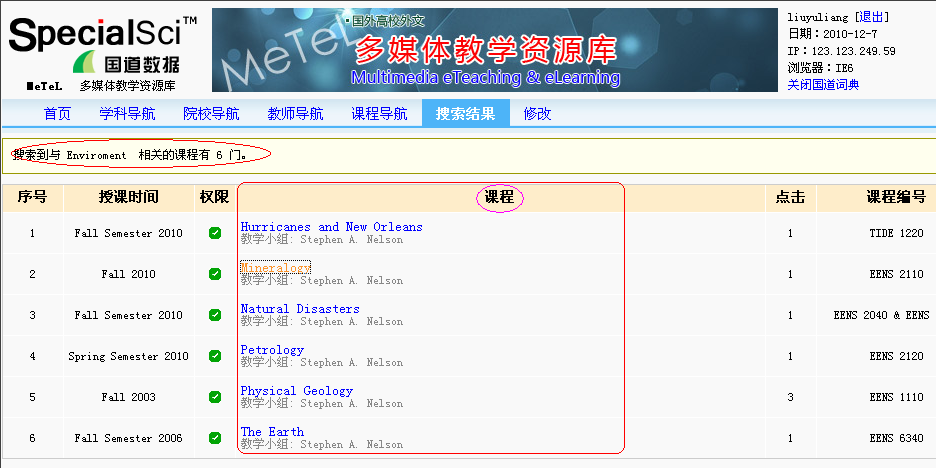 教学资源标题含’global climate change’的精确搜索：
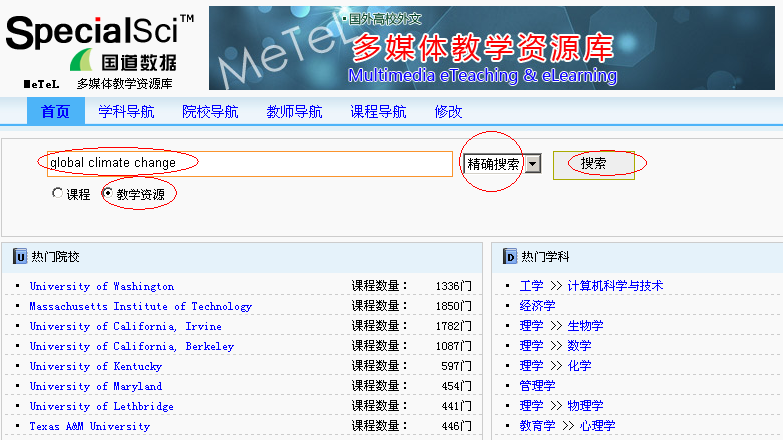 共搜出39个资源，被多名教师在不同的课程里讲授过：
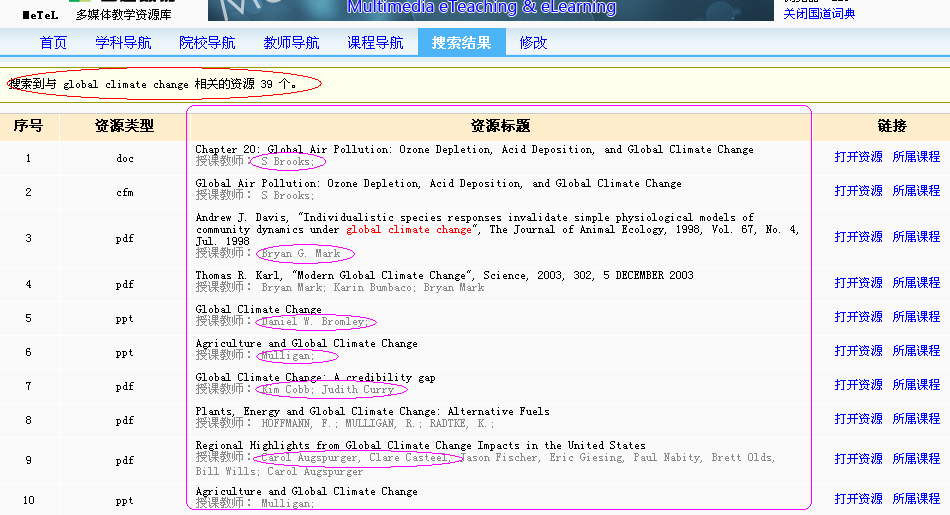 F2、高级检索： 导航条上设有“高级检索”链接；进入高级检索页面，“课程”与“教学资源”两种检索页面可切换；F2.1、课程高级检索：对课程名称、学科、院校、院系、年份、责任者等6个检索项可施行单项或组合检索，各条件之间默认‘AND’逻辑关系，并及时预告检出数量。输入时，系统会自动给予及时提示帮助。F2.2、教学资源高级检索：可对资源标题、资源类型、文件格式等8个检索项施行单项或组合检索，与F2.1功能一致。详见下面示例：
课程高级检索界面：
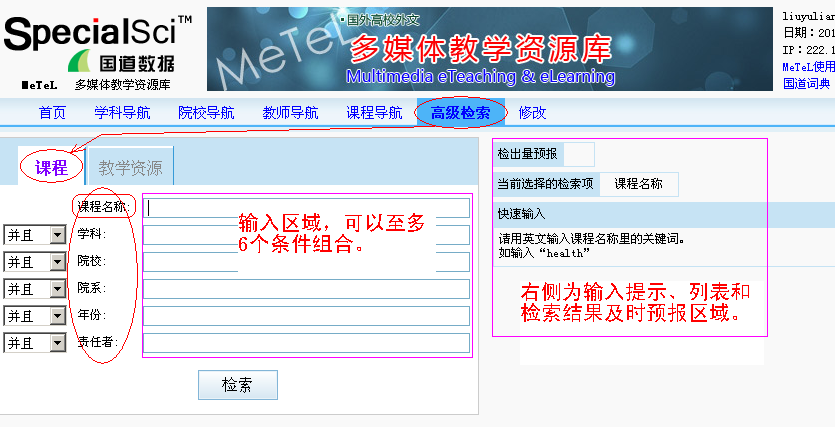 教学资源高级检索界面。
检索示例：哈佛大学、2010年、教学课件类、资源标题含‘program’的教学资源，4条件组合检索如下：
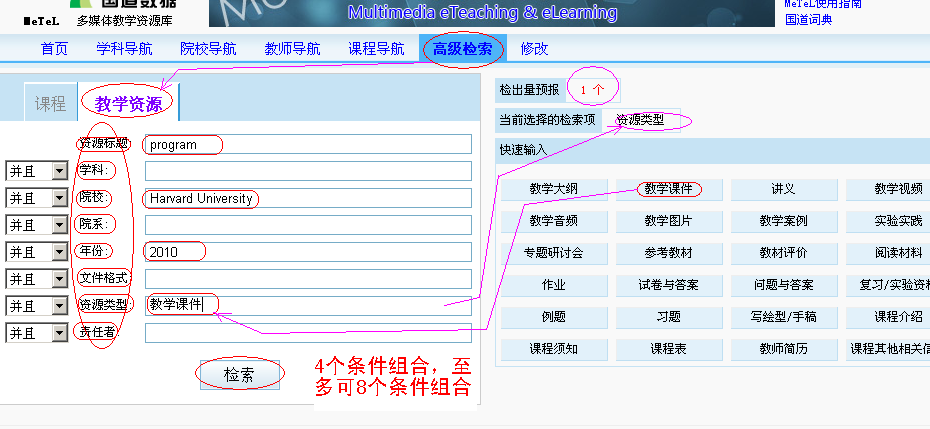 检出符合组合条件的教学资源1条，如下图所示：
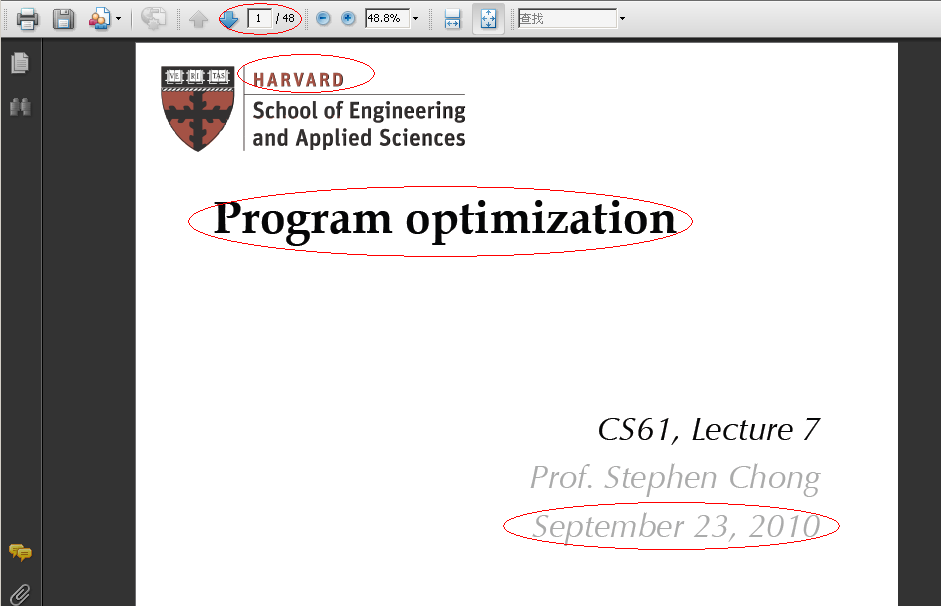 G、动漫素材
为支持国内高校蓬勃发展的动漫专业，MeTeL收集各种动漫素材5000多个，归类于艺术学之下--动漫类，便于师生们参考。
    另外，在计算机科学与技术学科里也有大量的’computer animation’—计算机动画教授课程。
   
    见下页图示：
动漫素材主要集中在“动漫课程”名下：
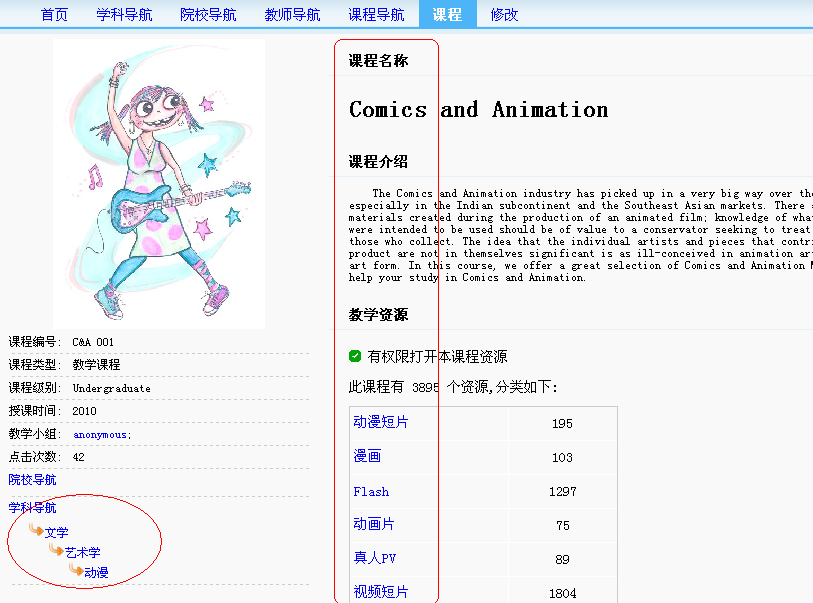 动漫资源有10来种，其中“动漫短片”就有195部：
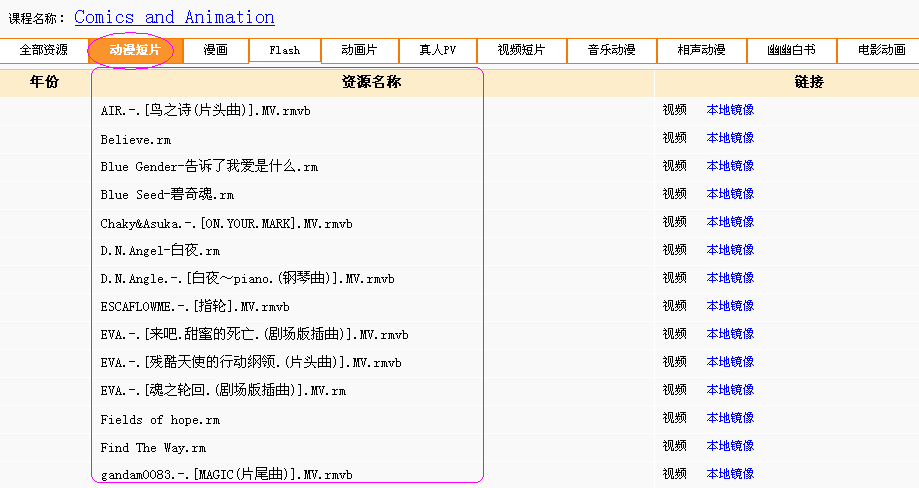 另外，计算机系开设的’ Computer Animation’课程如下：
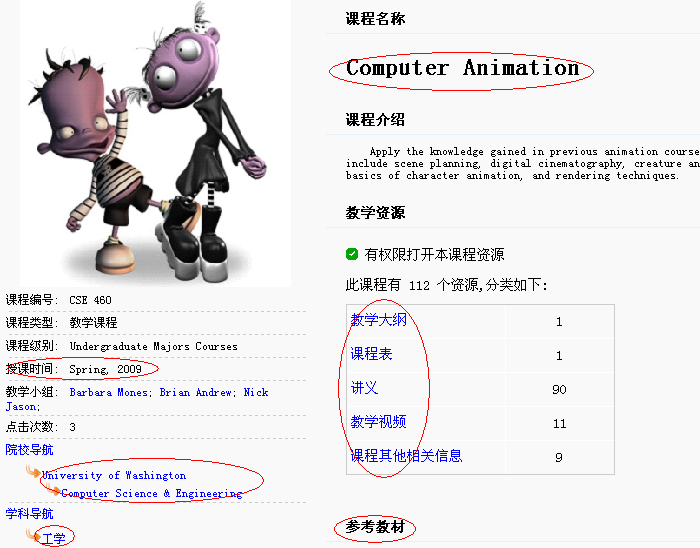 H、教材中心
1、将所有课程里老师“指定”或“推荐”的教材进行列表，共约14000本；每本教材都有详细的图书产品信息及教科书评价；
2、每本教材都有其关联的课程链接，当关联的课程在2门以上时，会首先弹出课程列表框；
3、教材中心支持基于教材的各种搜索功能，如某时间段、某专业、某院校、某出版社、某作者、书名含有某关键词的教科书查询。

见下页图示：
教材中心首页，默认将全部教材按书名首字母顺序列表：
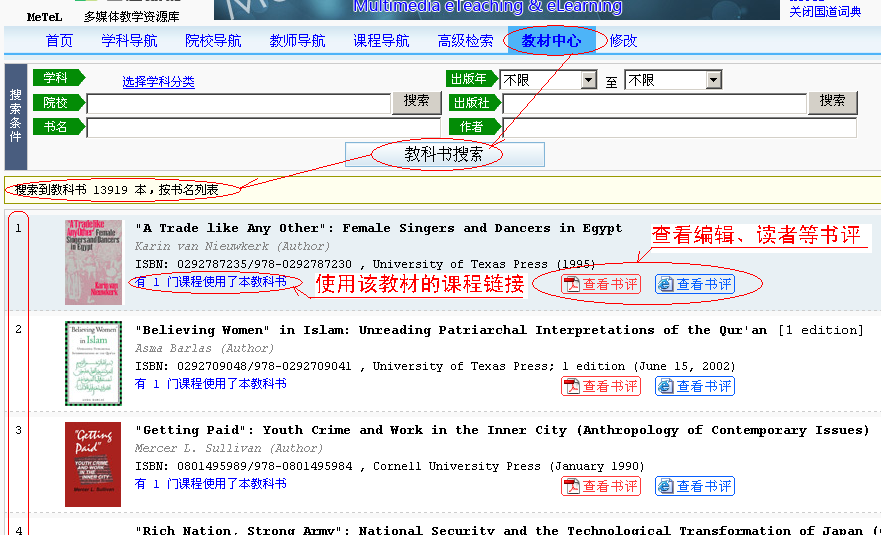 教材与具体课程的关联：
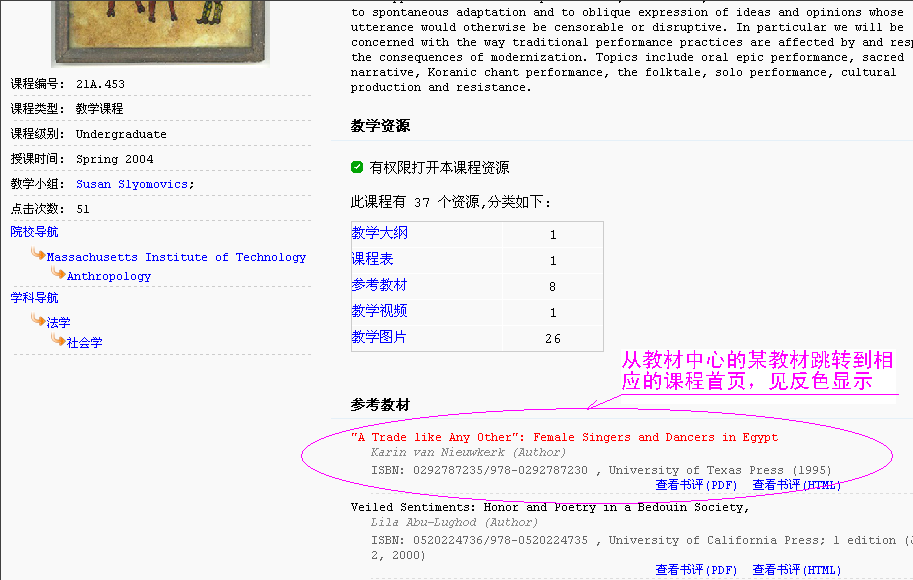 教材搜索示例：
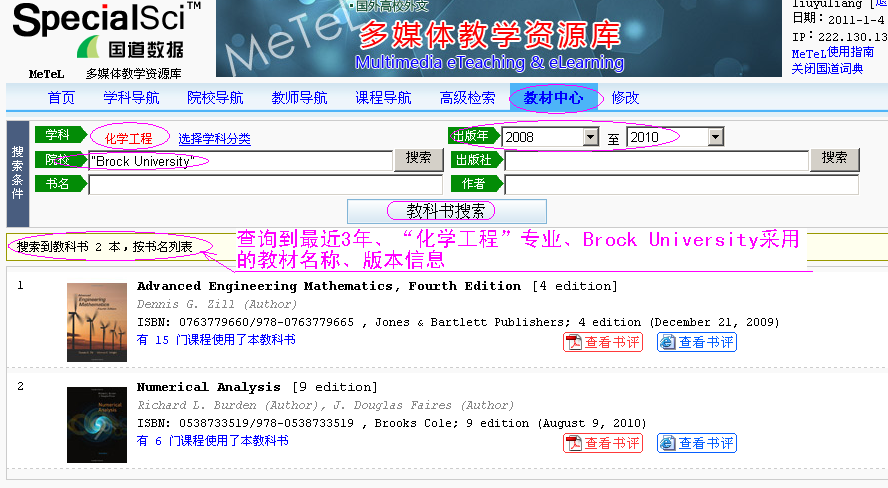 J、辅助增值功能
MeTeL平台上提供了很多增值功能，帮助读者更方便地使用这些教学资源。如已经上线的国道词典、学术例句，即将上线的辅助备课功能等等。国道词典的词汇量达300多万。

  见下页图示：
在系统平台上，每个页面中均提供《国道词典》帮助阅读：
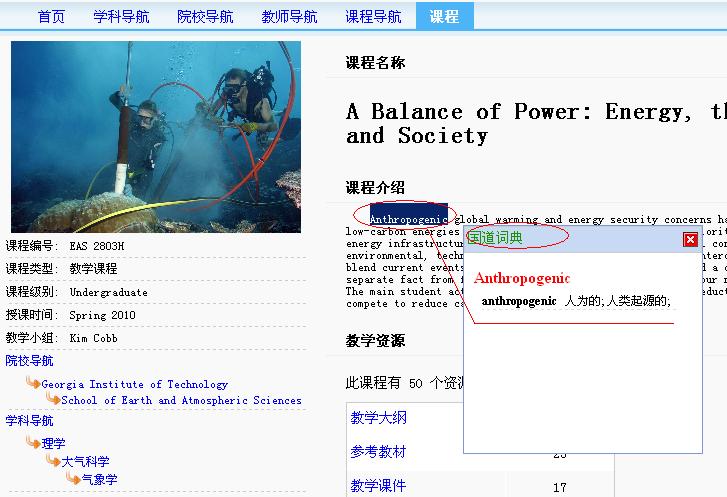 三、MeTeL读者服务
读者只有在学校的IP范围内才能成功登录，使用；
所有媒体文件均支持下载收藏，下载后若要打开各种资源，读者本地须安装相应的播放工具或环境。
读者遇到疑难问题请与本校图书馆参考咨询部、或信息技术部、或检索教研室的老师们联系；也可直接致函、致电与国道数据技术部联系。
感谢你们多年来对国道数据的厚爱与支持！
                 
 
    技术支持：010-62556065,62555119
    邮箱：jcgd2005@163.com
    QQ: 18964093